Motobombas
Uso agrícola
Contenido
Aplicaciones
Diseño y selección
Productos
Aplicaciones
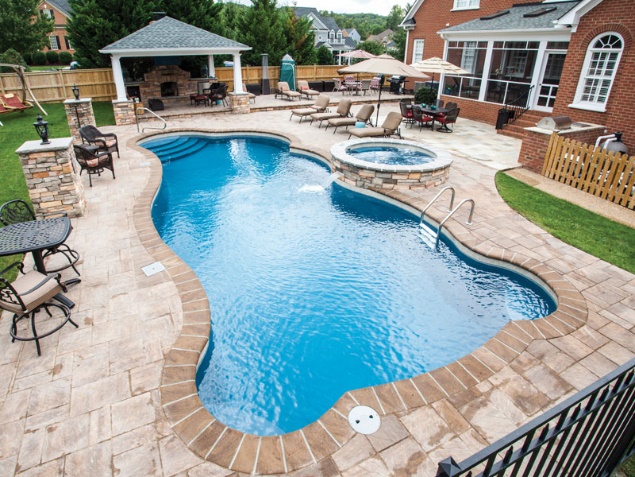 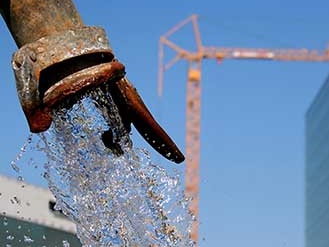 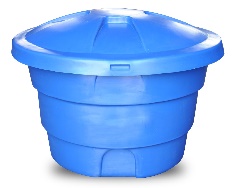 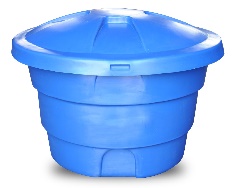 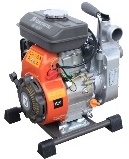 Agotamiento de represas y piscinas
Construcción civil
Transferencia de água
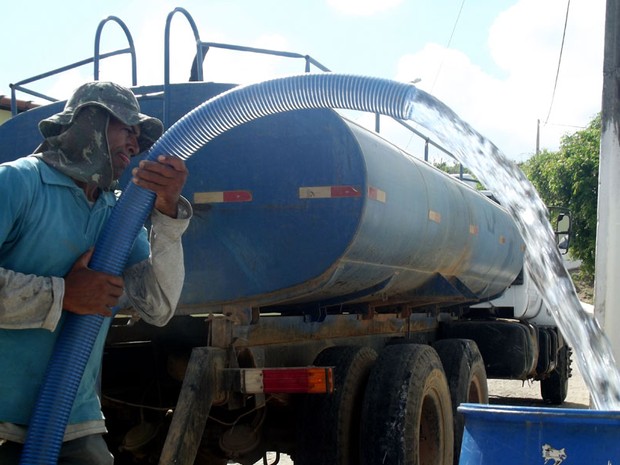 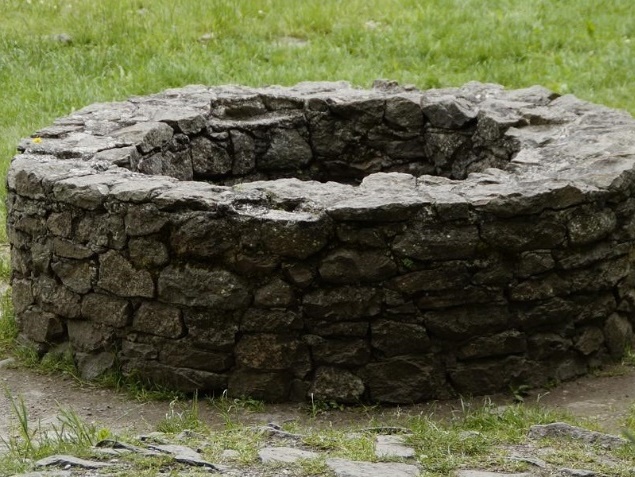 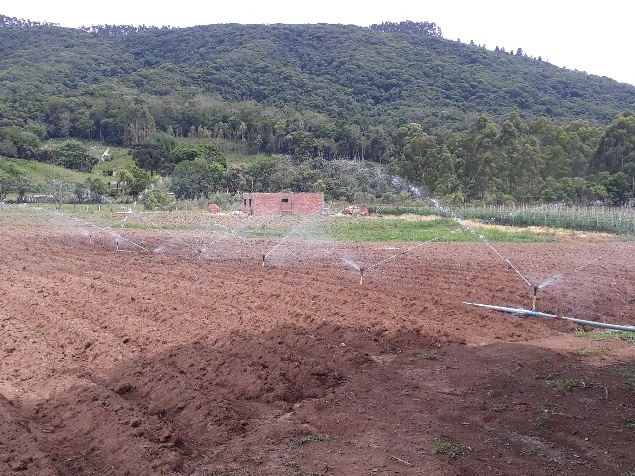 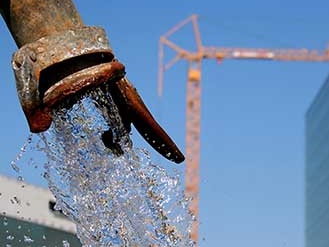 Abastecimiento de camiones-pipa
Pequeños sistemas de riego
Bombeo de pozos artesianos
Aplicaciones
Bomba auto-escorvante
No hay necesidad de instalación de válvula sapo
Escurre con poca agua
Relleno de la tubería de succión automáticamente
Sensor de nivel de aceite
Conexiones rápidas de entrada y salida
Motor Husqvarna, con piezas intercambiables con los motocultores y generadores
Acompaña herramientas para montaje y servicio
Aplicaciones
Rotor semi abierto
Posibilita bombeo de agua con pequeño nivel de partículas en suspensión
No es indicada para bombeo de “chorume”
Aplicaciones
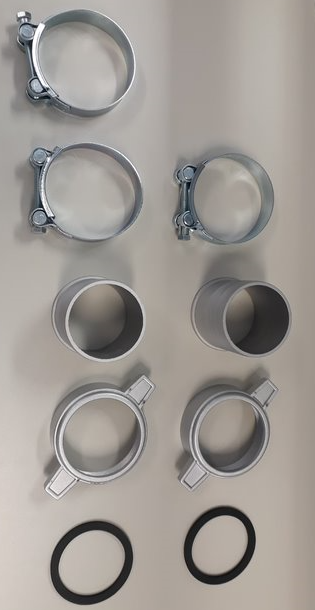 Las bombas acompañan
Conexiones de entrada y salida
Filtro de succión
Diseño y selección
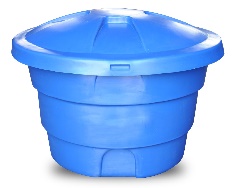 Altura de recalque
Altura manométrica total
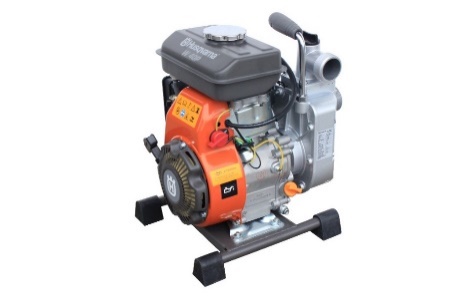 Altura de sucção
Linha d’água
Productos
W 40P
P – Petrol (nafta)
D – Diesel
Diámetro nominal de las boquillas de succión y descarga
Water Pump
Productos
W 40P
Productos
W 50P
Productos
W 80P
Productos
W 100D